Effects of ion-electron focusing on cooling performance, ion heating and lifetime
D. Kayran, A. Fedotov, P. Inacker, K. Mernick, S. Seletskiy, He Zhao, others
APEX workshop
November 9, 2021
BNL
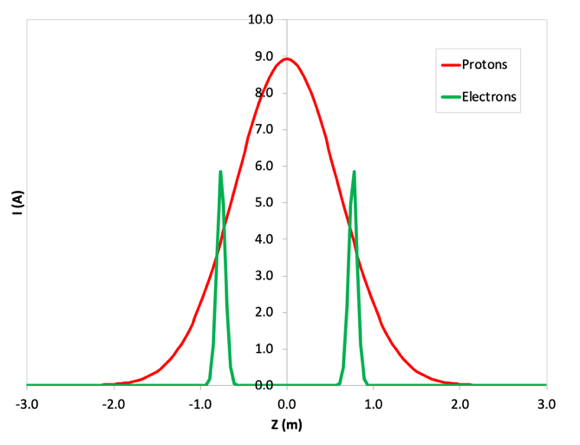 Motivation:
In high energy bunched electron coolers, the electron bunches are typically much shorter than the hadron  bunches
In order to more equally redistribute cooling several electron bunches per one hadron bunch is considered
For example, 
At LEReC we used 30-36 bunches between  equally distributed along the 10 ns rms ion bunch
a schema of using two electron bunches located at +/- rms length of the proton bunch is proposed to pre-cool  protons at energy 25 GeV for EIC
Hadron bunch intensity is higher than electron bunch intensity. Hadron space charge  focusing   to the electron  bunch could be significant during interaction on the cooling section
Due to non uniform longitudinal distribution different parts of the ion bunch effect differently to the different electron bunches
This experiment is important to learn how to optimize the cooling of high-intensity high-energy ions (or protons) by finding the proper balance between cooling/heating/lifetime
Time structure of two electron bunches synchronized with a single proton bunch
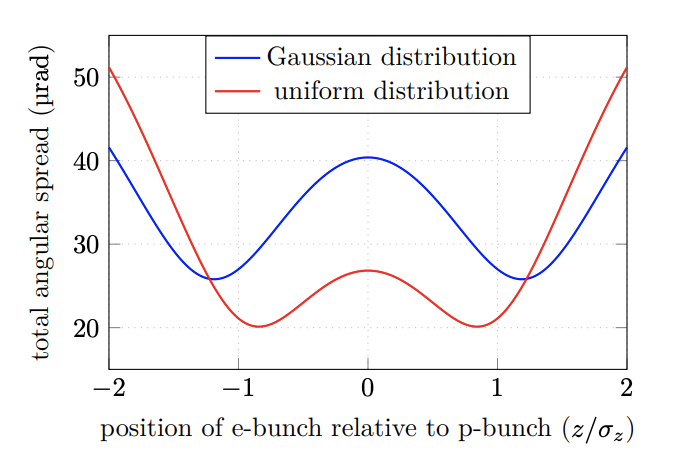 Electron angles in the cooling section produced by beam emittance and proton space charge for cooling at 23.8 GeV for two possible electron bunch profiles. *)
*A. Fedotov., Low energy cooling for Electron Ion Collider. BNL-220686-2020-TECH EIC-HDR-TN-01 https://technotes.bnl.gov/PDF?publicationId=220686
Some system limitations:
LEReC pulse selection system  cannot produce the MB or gap length shorter than 9b (<12.6 ns)
If shorter (5b) MB is desirable It requires significant development time (may be after RHIC run at this energy)
We could compare 36b vs 20b  with the about the same bunch charge 30pC*36*56%=35pC*20*88%
Or 10b-10g-10b (49% efficiency)  vs 10b (~100% efficiency)
In order to run 10b in the center we can shift 10-10-10 configuration by 10b then the second MB of 10b will not interact with RHIC bunches
Could be done through LLRF laser-timing pet page.
Proposed for the APEX
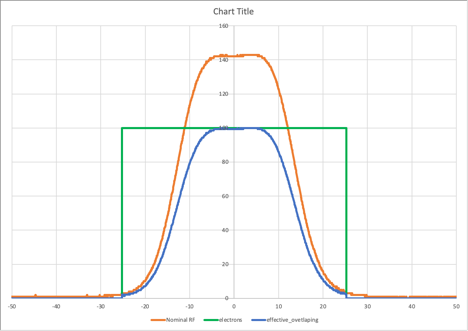 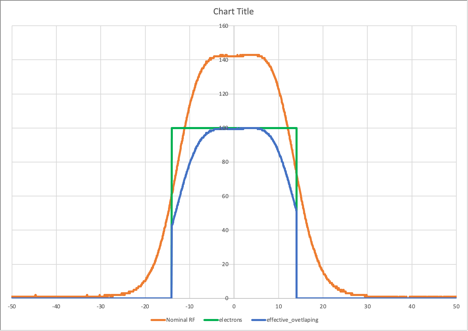 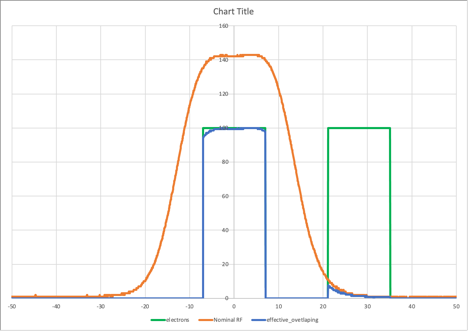 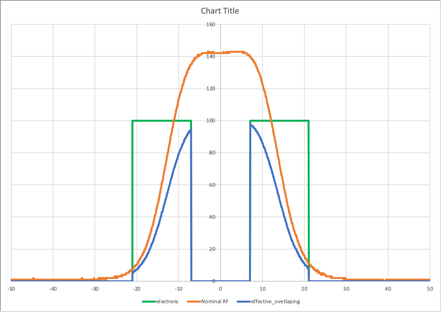 10b-10g-10b, interaction efficiency ~49%
36 bunches, interaction efficiency ~56%
20 bunches, interaction efficiency ~88%
10b-10g-10b (shifted by10), interaction efficiency ~50%
APEX on June 24, 2021
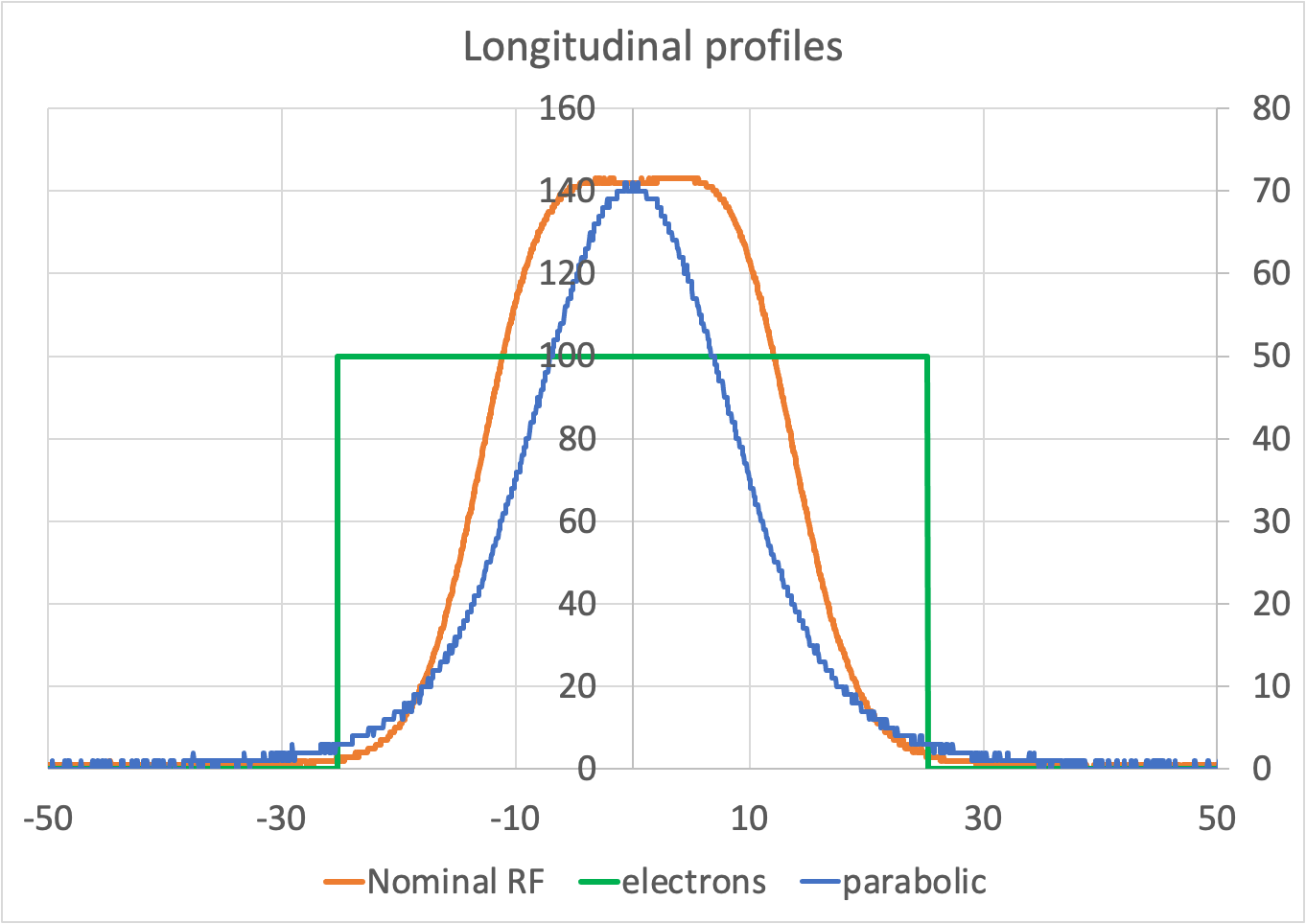 Before APEX time prepare necessary laser pulse structure
RHIC was setup  to use only 9MHz due to limited time we used only parabolic RHIC longitudinal profile 
In pulsed mode check MB energy distribution (energy spread) of all configurations: 36b, new 20b  and 10b-10g-10b.
At low intensity conduct  cooling/heating/lifetime measurements for 20b, 10b-10g-10b and 10b-10g-10b shifted 
Using regular parabolic ion bucket with close to nominal RHIC operation intensity, optimize CS solenoids to reduce overfocusing of e-bunches setting at the rms size of the ion.
Compare results for : centered position vs   10ns shifted position cooling efficiency
In green is shown longitudinal area of 50.4 nsec  covered by LEReC nominal operation  (36b per 1 MB)
We used about 2 hours 6pm-7:45pm
http://www.cadops2.bnl.gov/elogs/entryList.jsp?DATABY=day&ELOG=LEReC&DATE=06/24/2021&DIR=none#1481294
Experiment timeline
Bunch pattern setup,
bunch quality measurements
in pulsed mode
Back to nominal 12mA, 36b
6mA, 20b
12mA/2
10b centered
12mA
10b10g10b
IBS only
IBS only
12mA, 20b
IBS only
Laser/timing system setup
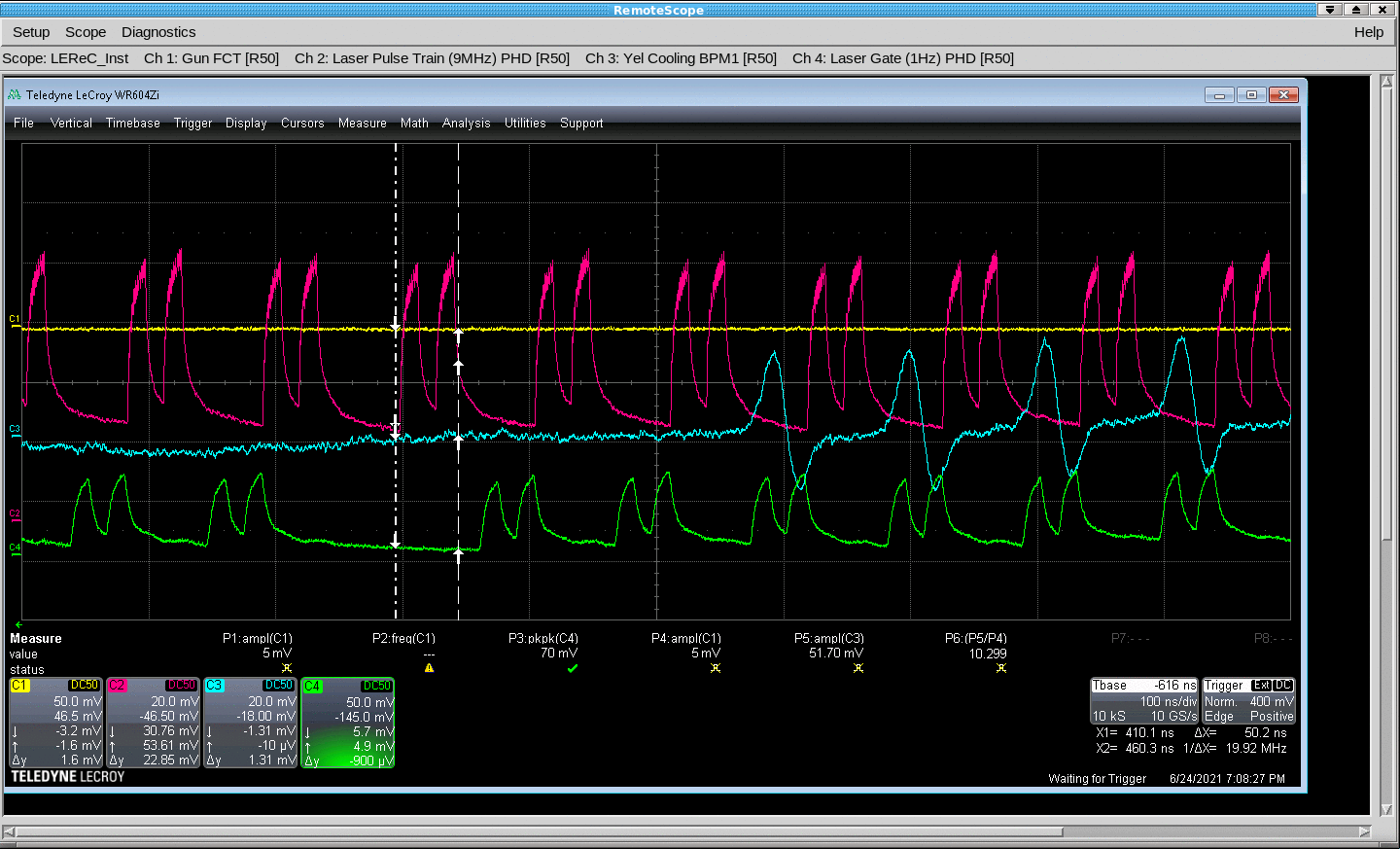 Magenta trace: IR laser photodiode envelope signal. It defines LEReC CW operation bunches  time structure.
Green trace: Green laser photodiode signal. 
Cyan trace: Yellow Cooling section BPM signal  to check RHIC vs  LEReC bunches  longitudinal alignment

Yellow trace: GunFCT signal. It shows 0 since no LEReC beam was generated during the setup shutter was closed.
10b10g10b gap is centered
36b
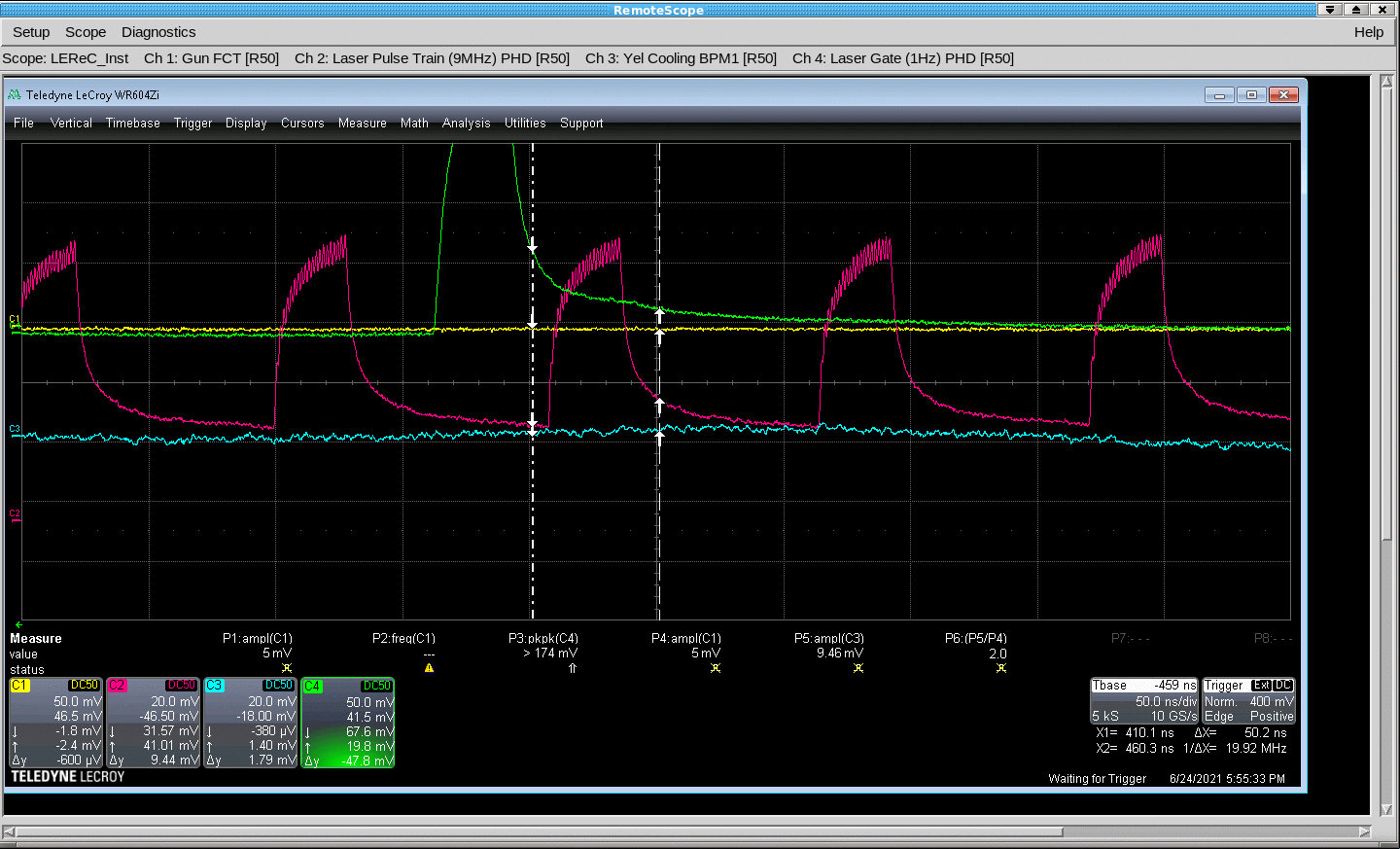 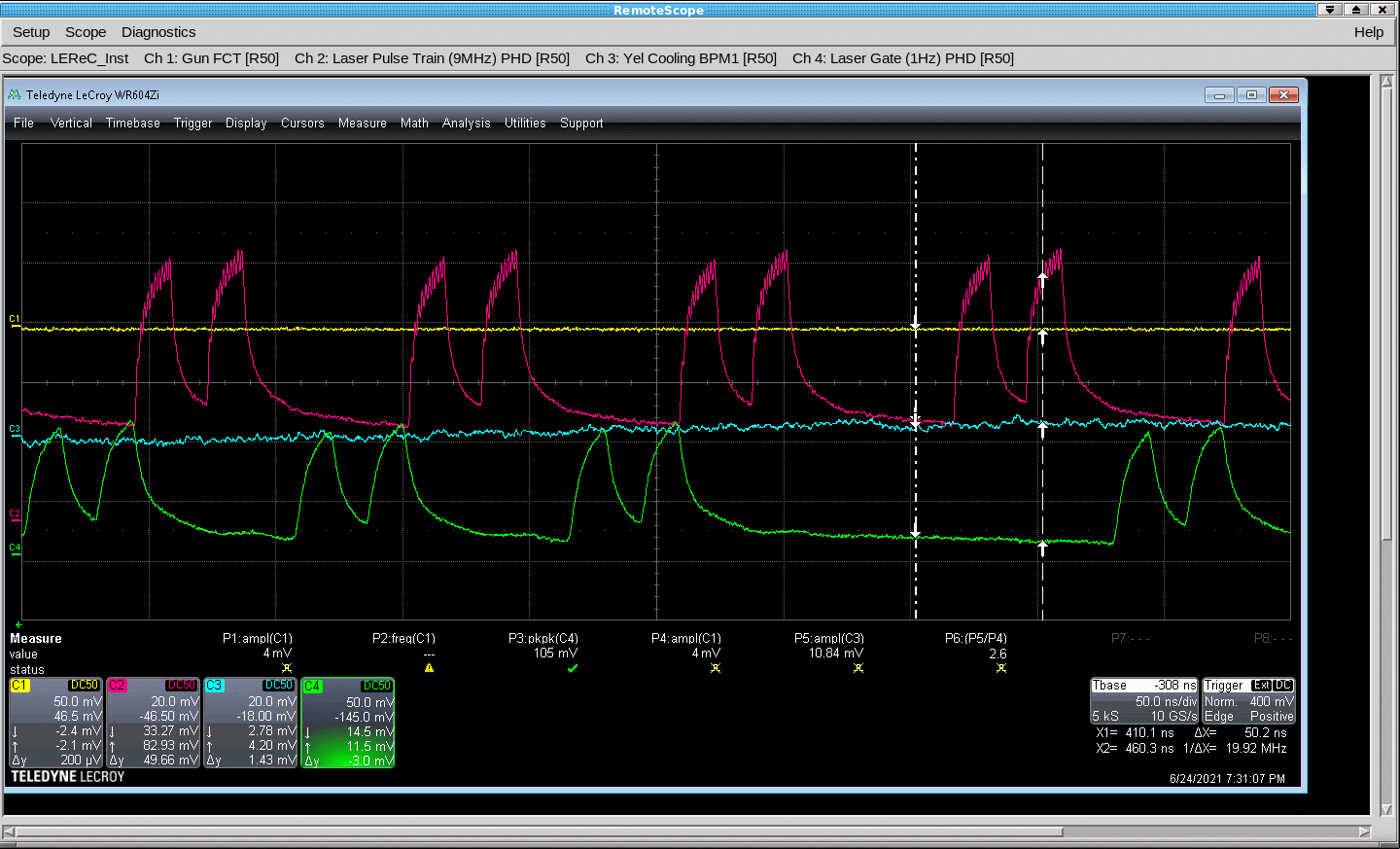 10b10g10b one half of the MB is centered
20b
Original Propose for the APEX 9MHz +28MHz
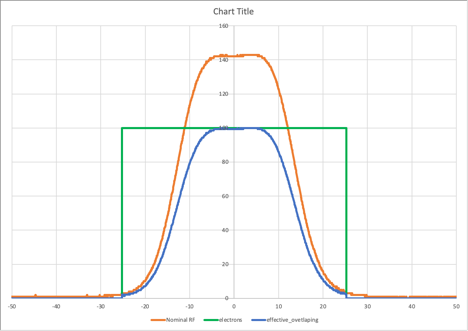 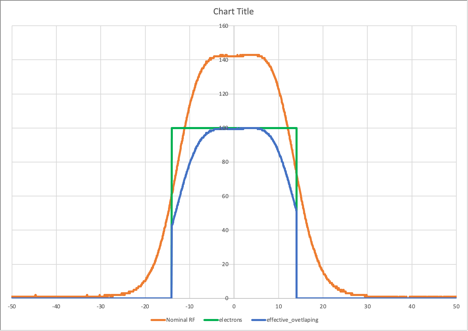 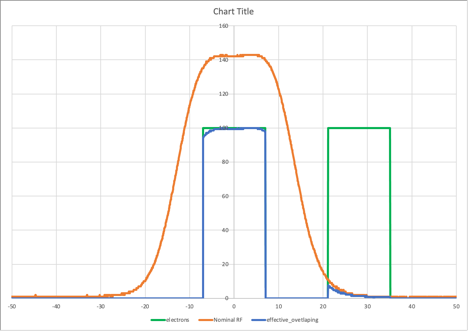 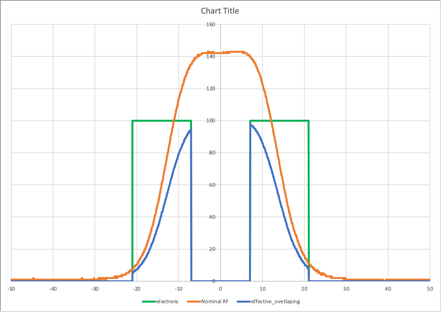 10b-10g-10b, interaction efficiency ~49%
36 bunches, interaction efficiency ~56%
20 bunches, interaction efficiency ~88%
10b-10g-10b (shifted by10), interaction efficiency ~50%
APEX June 24, 20219 MHz only
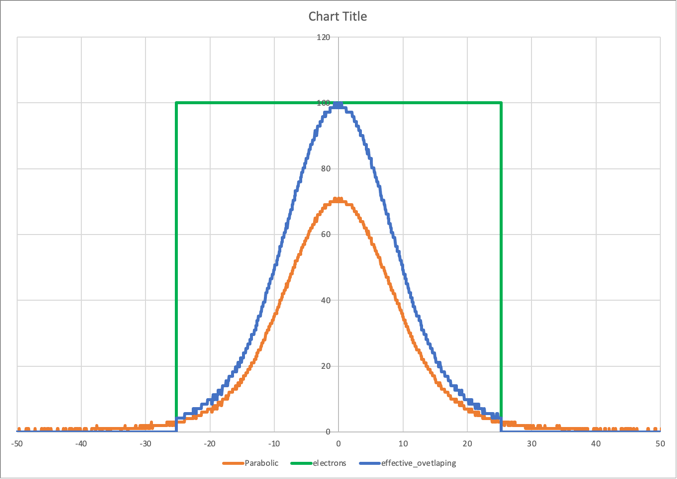 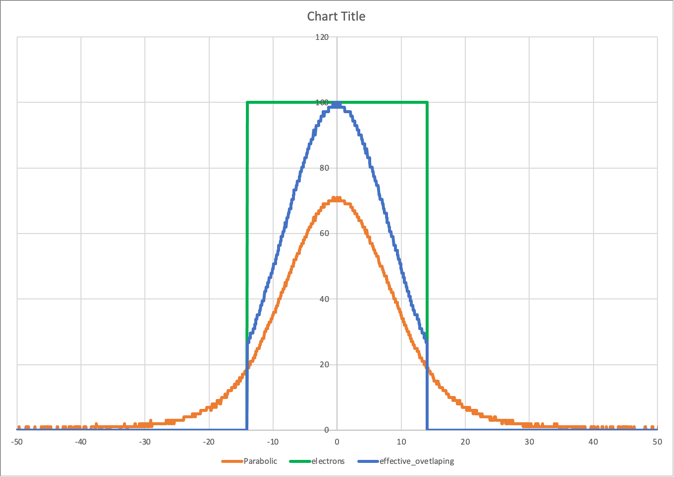 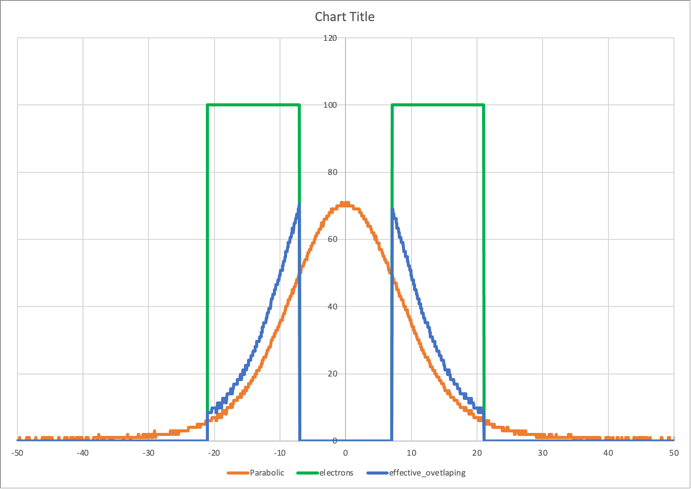 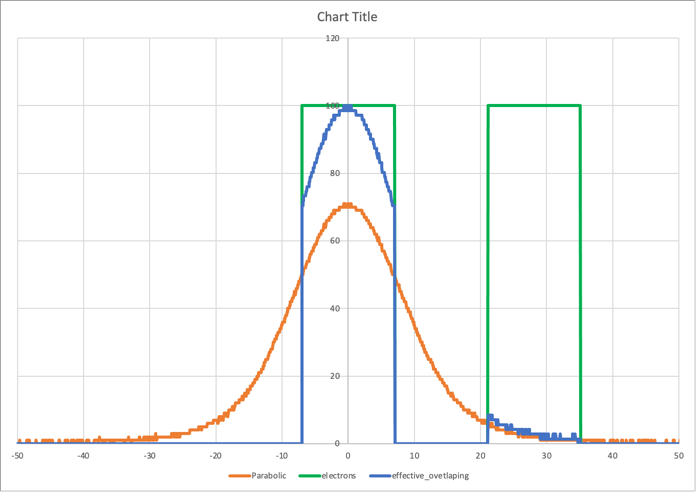 10b-10g-10b, interaction efficiency ~31%
36 bunches, interaction efficiency ~43%
20 bunches, interaction efficiency ~68%
10b-10g-10b (shifted by10), interaction efficiency ~46%
Longitudinal phase space measurements
For the same  average laser power (or beam current)  the individual bunch charge using 20b/MB  is 1.8 times higher then during optimum operation using 36b/MB.
As a result,  beam quality was not as good as at the optimized LEReC operation condition
We didn’t have time to optimize beam quality for the higher than nominal operation charge. Instead, we decided to proceed with APEX studies.
APEX settings
20b per/ MB, 1.2 nC
20b per MB, 2 nC
Nominal 36b per MB, 1.2 nC
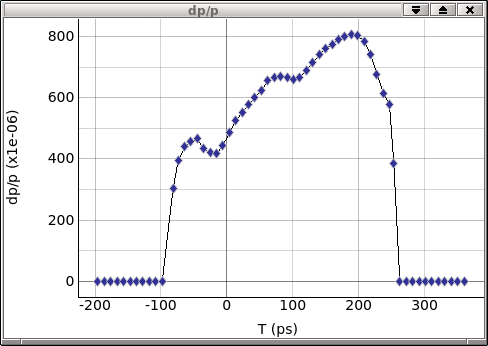 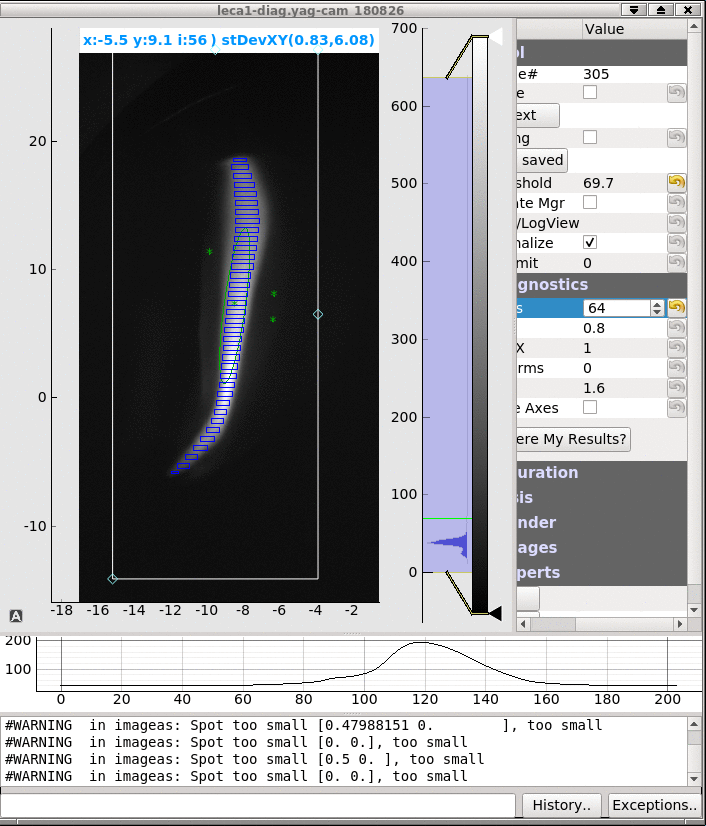 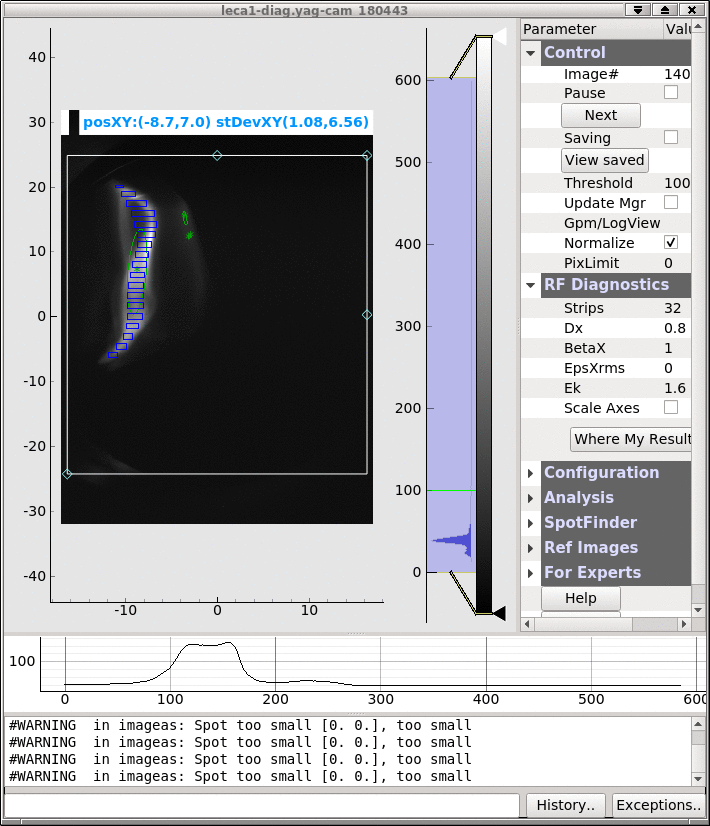 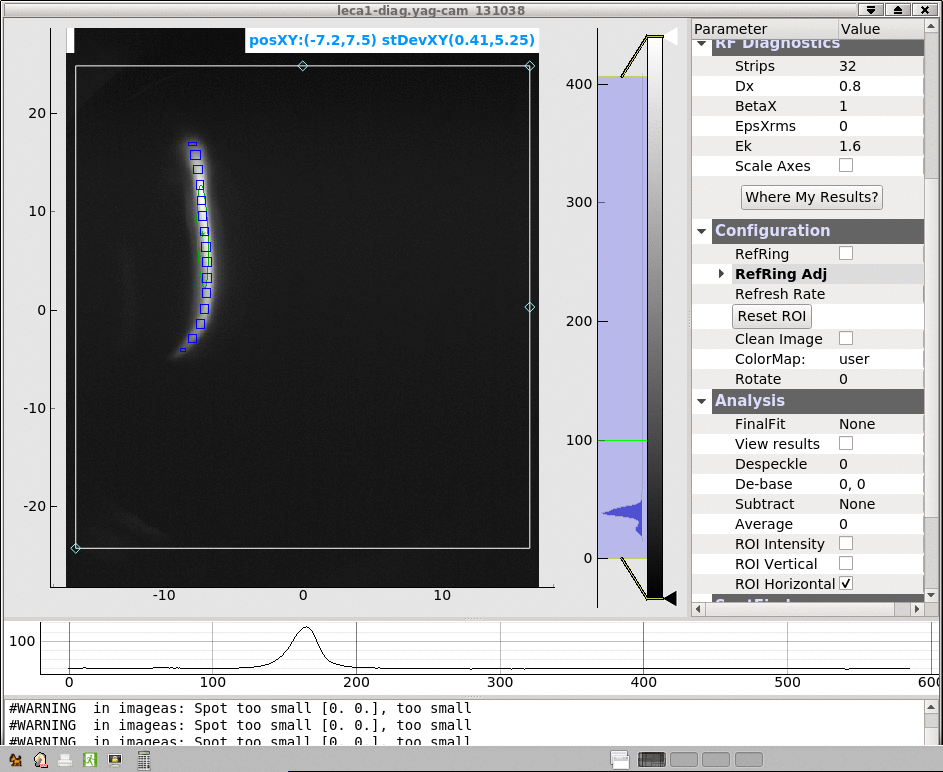 Time
Time
Time
Time
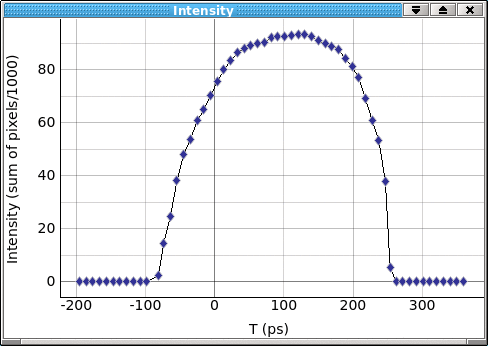 Energy
Energy
Energy
Heating, cooling comparison for different LEReC bunch time structure
We used ion bunches at low intensity and  LEReC at  average current of 12 mA  (it corresponds to  1.3 nC  per MB or 64pC per single bunch )
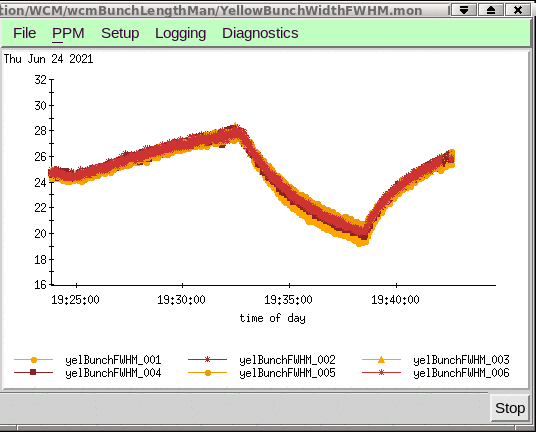 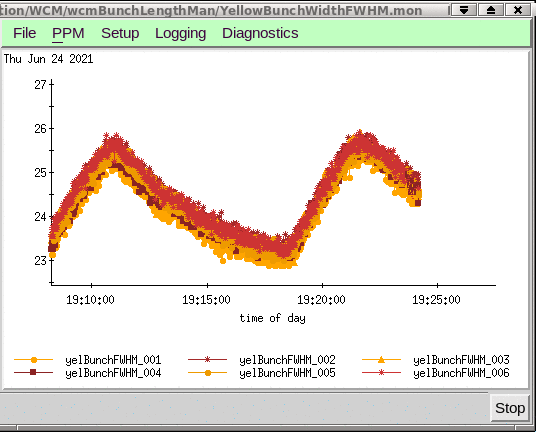 20b
10b10g10b gap is centered
10b10g10b 10b is centered
FWHM bunch Length
WCM
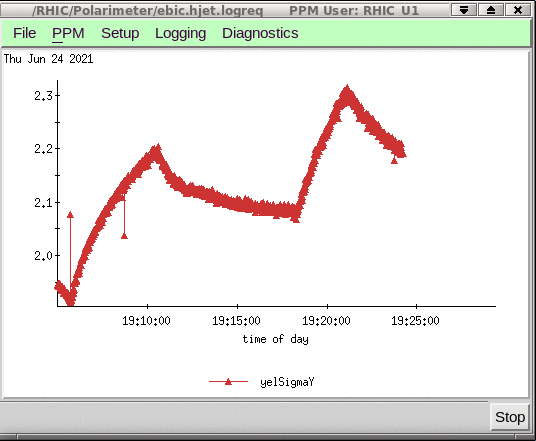 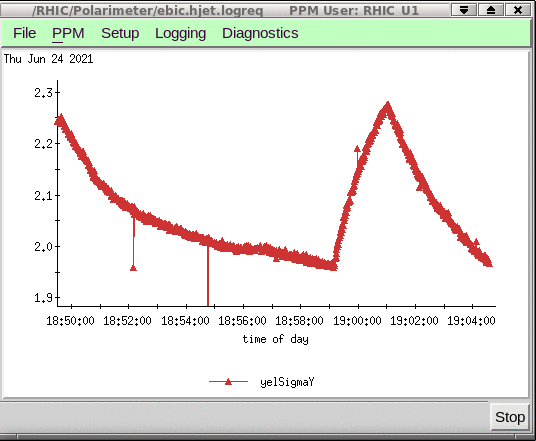 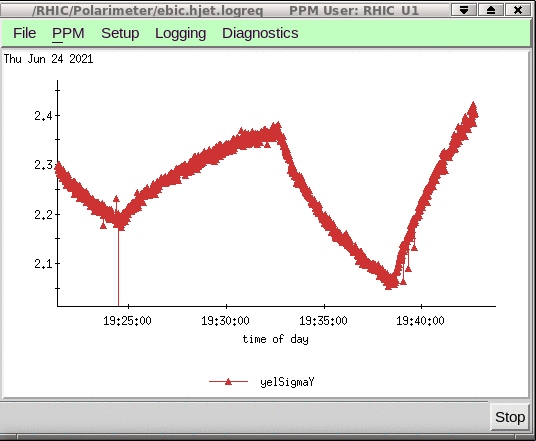 Heating
Transverse bunch size Size
H-jet
Heating
Cooling
Heating
IBS
IBS
Cooling
Weaker cooling
Cooling
Recombination signal observations
Recombination signal 3 times stronger  in case of 20b
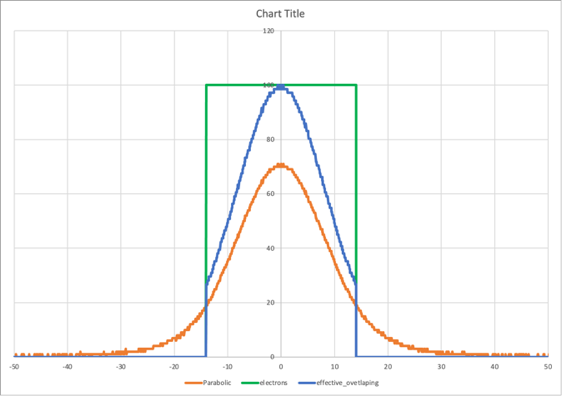 heating
heating
cooling
cooling
cooling
heating
No LEReC
cooling
20 bunches, interaction efficiency ~68%
10b10g10b
10b10g10b and 10b in the center give the same recombination signal
Matched/mismatched energy
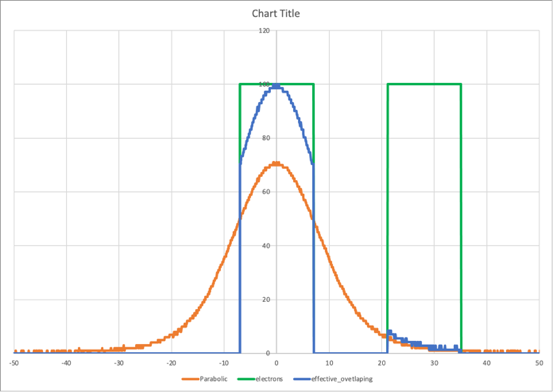 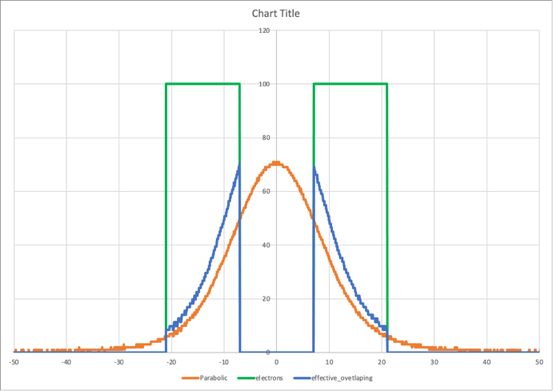 4keV
20b
10b10g10b
10b centered
10b-centerd efficiency ~46%
10b-10g-10b, efficiency ~31%
Closer look to the last two settings
10b10g10b
Half of the MB (10b) centered
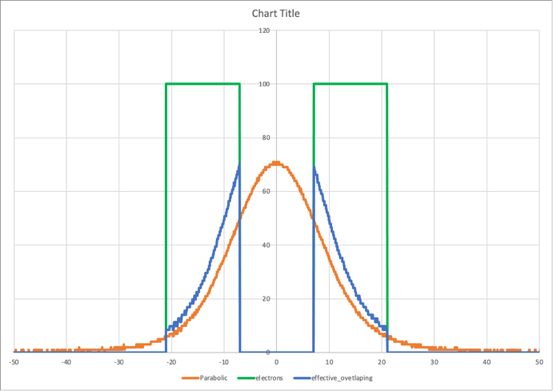 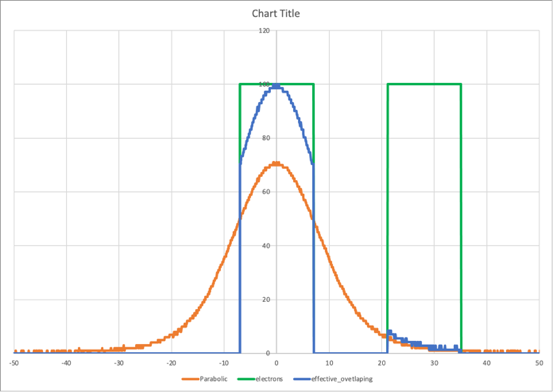 10b-10g-10b, interaction efficiency ~31%
10b (centered), interaction efficiency ~46%
Cooling
Heating
Cooling
IBS
Heating
Cooling and heating rates are comparable for these two cases
Measure rates
Observation: 
Energy Unmatched (4keV) LEReC bunch  has:

 significant effect on transverse ion bunch size growth   (“heating” previous talk) 


Cooling by using hollow MB is weaker then regular 20b pattern due to less effectively LEReC/RHIC bunches overlapping 

Transverse cooling is less efficiently in case of using 10b with offset vs 10b centered to theion bunch.
Ions at smaller longitudinal amplitude less likely interacts with electrons
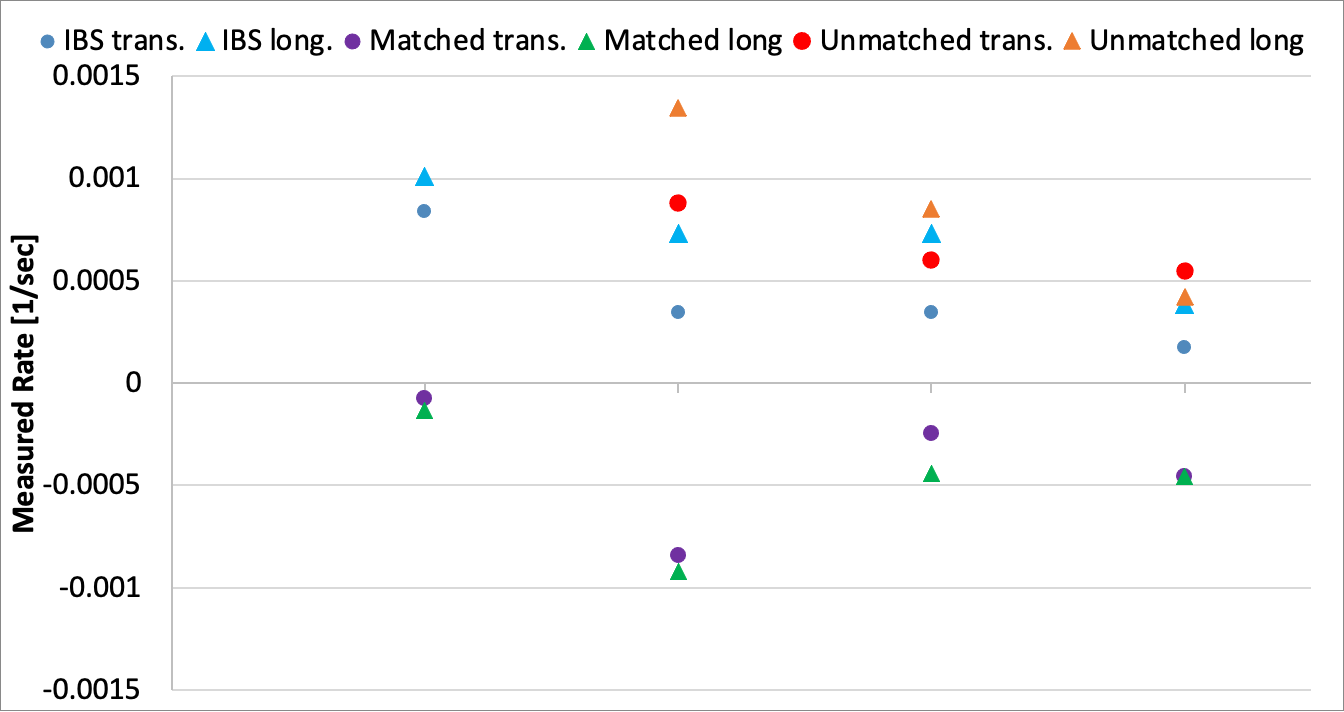 10b centered, 12 mA
10b10g10b, 12 mA
20b, 6 mA
20b, 12mA
Cooling rates
Transverse cooling is more efficient for centered pattern (long or short MBs) 
Longitudinal cooling is more efficient for hollow MB
Plans
Setup RUN22 with 28MHz only
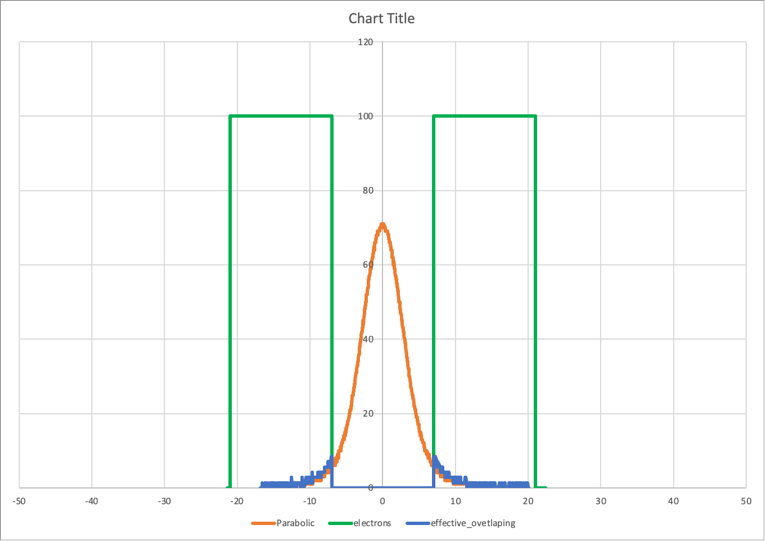 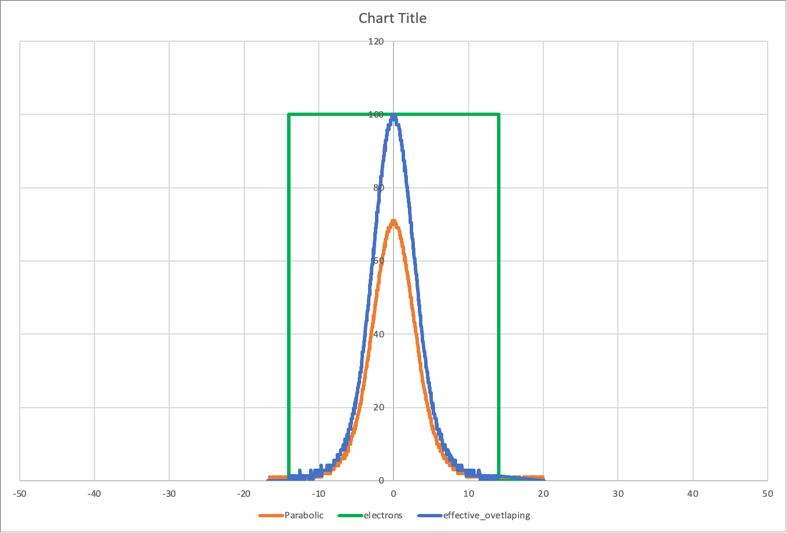 14nsec
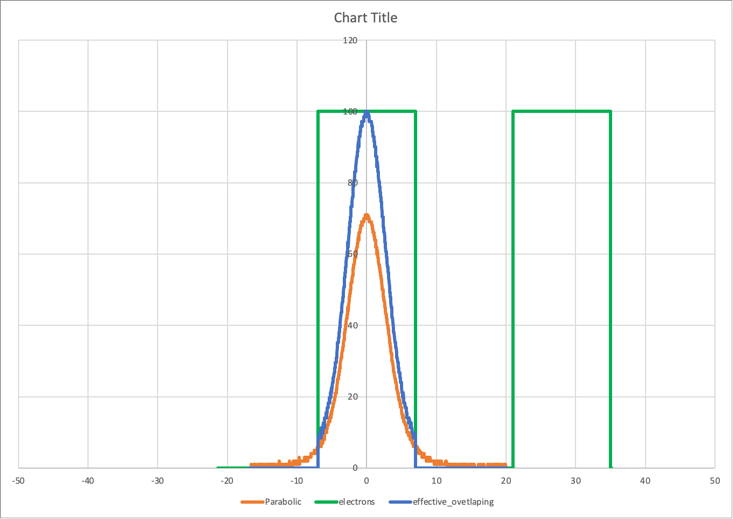 28 nsec
14nsec
During run 2022 only 28 MHz is available.

Expected  Ion bunches are  3 times shorter (<5 ns RMS)  than it was during the run 2021
10b-10g-10b (shifted by10), interaction efficiency ~25%
20 bunches, interaction efficiency ~26%
10b-10g-10b, interaction efficiency ~1%
Then MB length (numbers of pulses per MB) should be reduced in order to have good setup for the “two bunches”  experiment or “short bunch at the sigma distance from the center”

Significant modification of the laser pulse picking system is needed in order to produce shorter MBs (~5b per MB ) 

We might consider such modification after all other LEReC relative  experiments are finished
Summary
We were able to cool ions using significantly shorter MBs than length of the ion bunches in two configurations : 2 short MBs at the edges of the Ion bunch and one short MB aligned with center of the ion bunch
Cooling rate is well correlated with effective overlapping charge
As expected, cooling was stronger when  we use the same intensity long MB due to better bunches overlapping
Back-up slides
Beam loading effect difference: normal 36b per MB vs hollow MB (by K. Mernick)
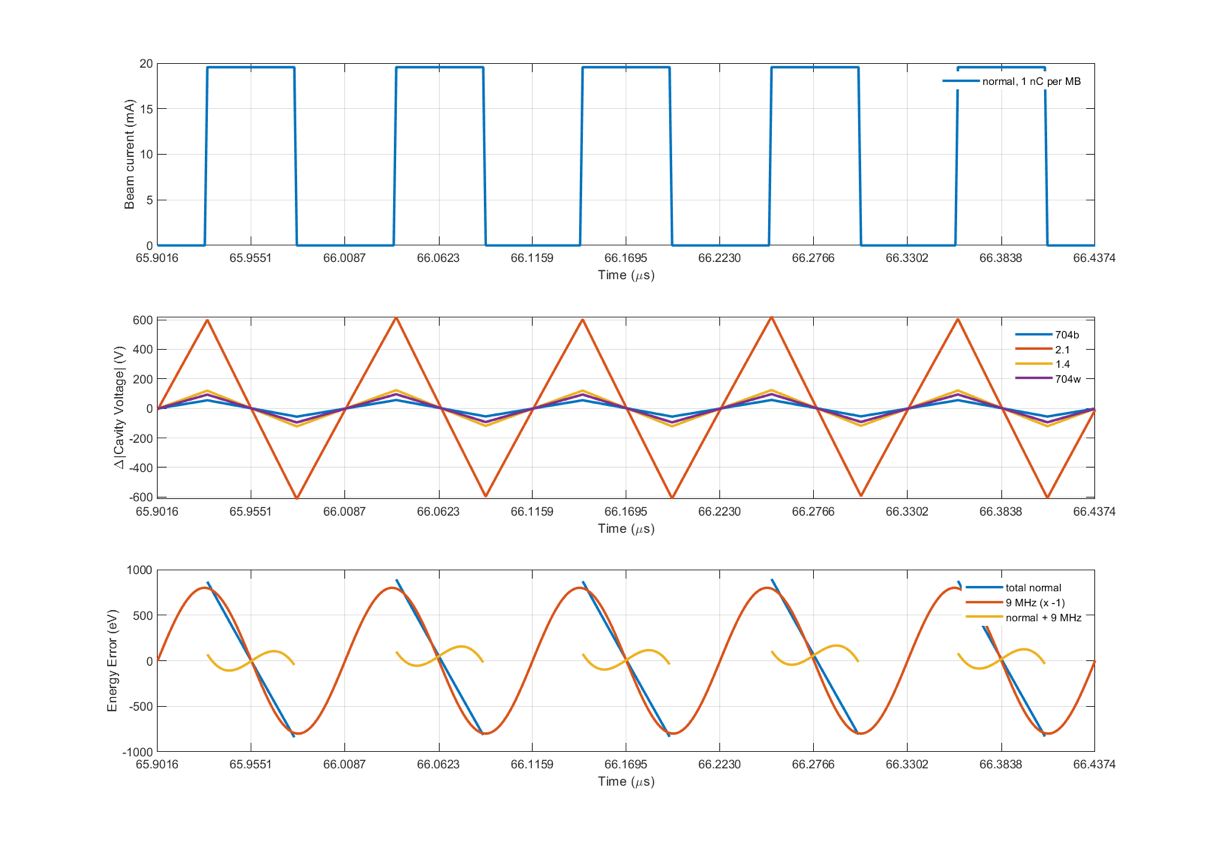 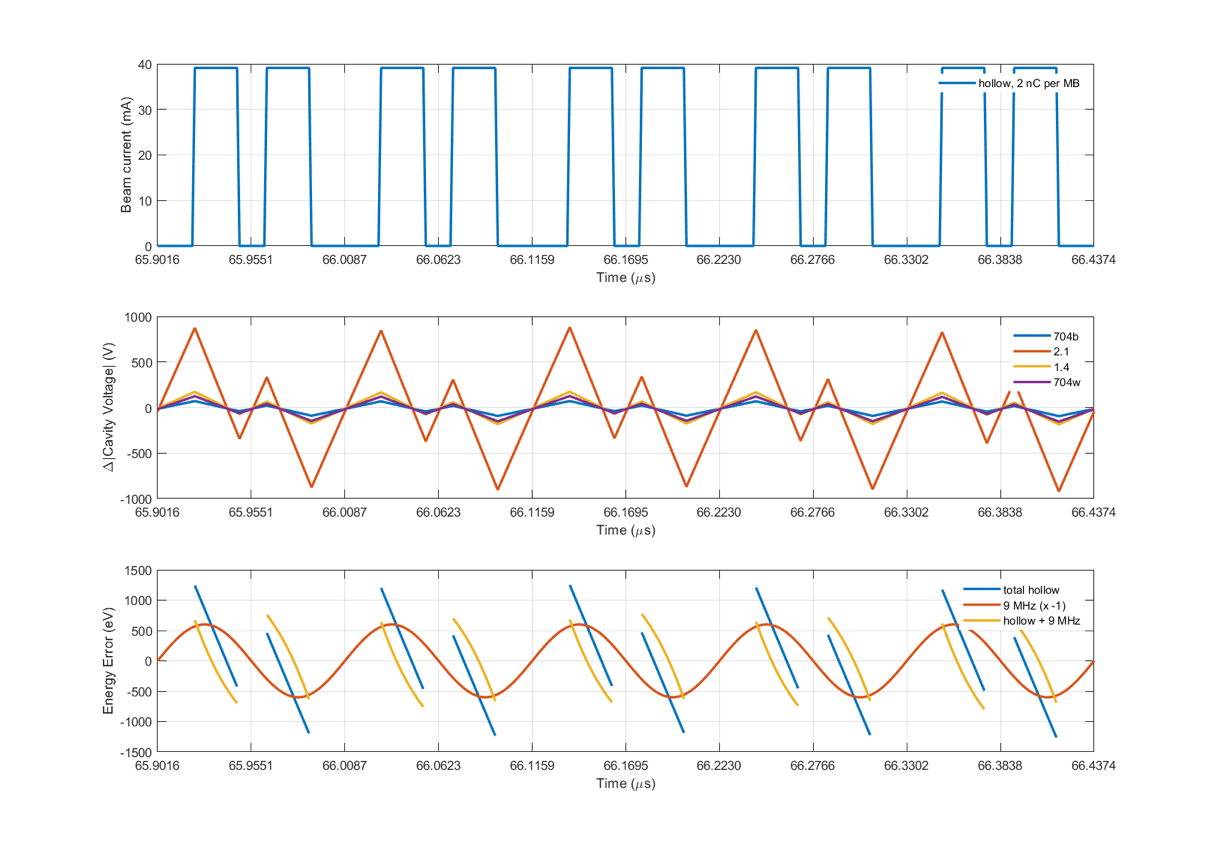 Using just 9MHz cavity, we cannot compensate hollow MB energy spread as effective as in case of the normal 36b per MB.
For this pattern, we would really need a combination of harmonics (9, 18, 28 MHz) to compensate the beam loading well.